THD+N Estimation
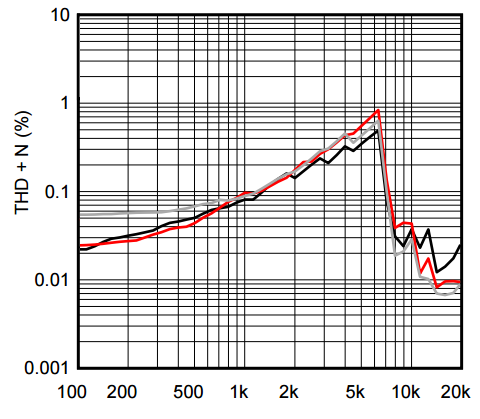 Accurate SNR and THD estimation
A-weighting IEC 61672:2003 and CCIR/ITU-468
Suitable from voice sampling rate to PDM
Code validated with silicon manufacturers
Overview
The purpose of this MATLAB program is to compute the signal to noise ratio (SNR) of audio files.

Input files can be of various formats : pulse-density modulation (PDM), raw samples (PCM), in text or binary format.

The program concentrates its analysis in the audio and voice bands. 

It can weight the results using ITU/CCIR or using dBA curves.

Optionally, it can cope with jitter and other types of distortions before computing SNR.

Code folder is http://firmware-developments.com/WEB/P6x/THDN/ :

DOC holds this file
CODE is the Matlab code extracts and some data
Encrypted_file stores the Matlab program you can decipher with a key we send you by email.
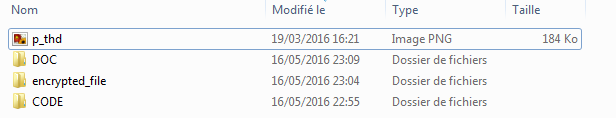 Examples
Example of analysis for a file sampled at 8kHz
Example of analysis at 6.144MHz PDM data rate using linear and logarithm scale.
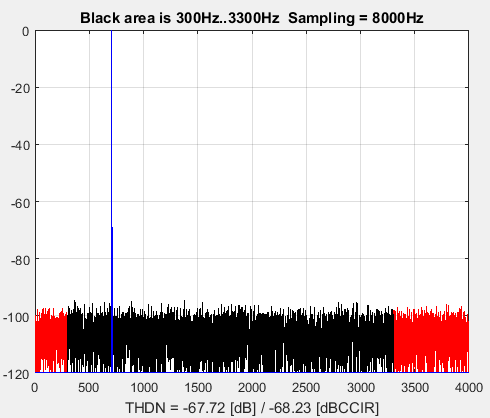 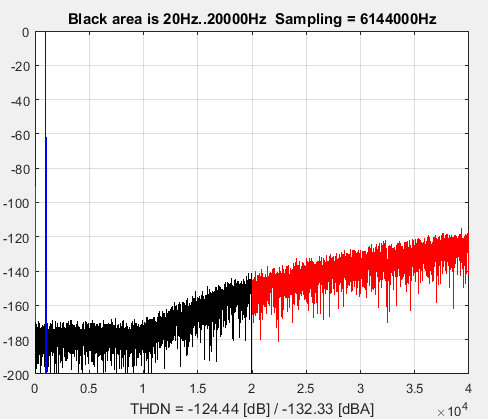 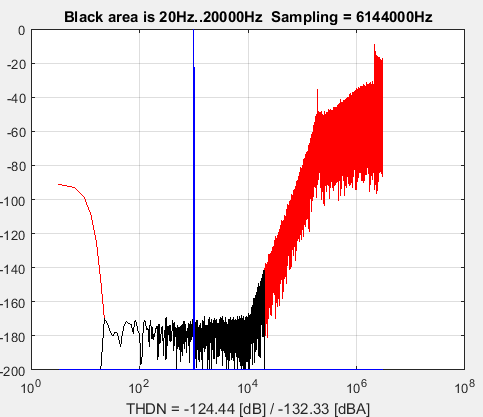 Function header
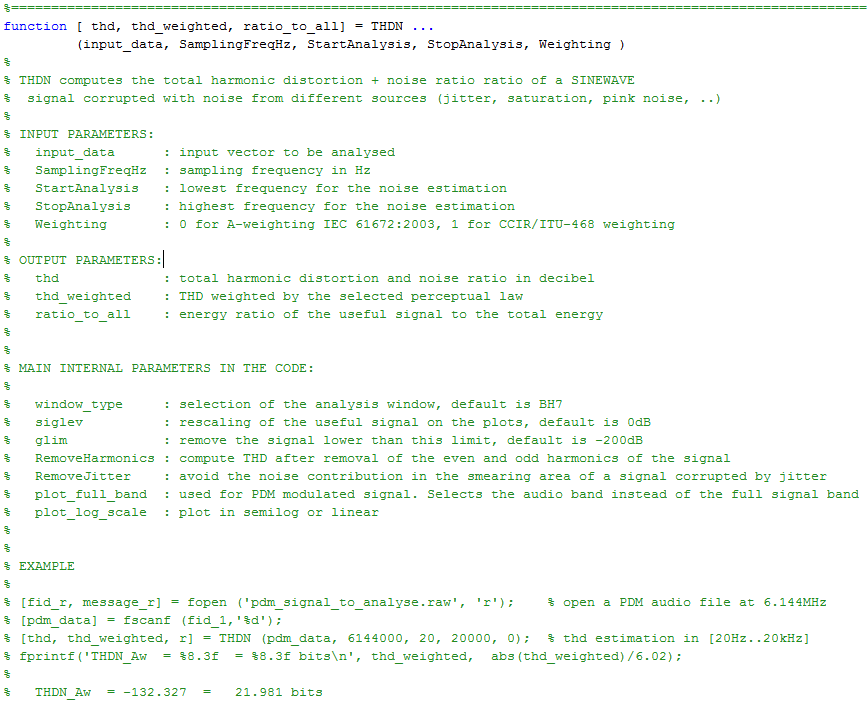 Extract of the “top”
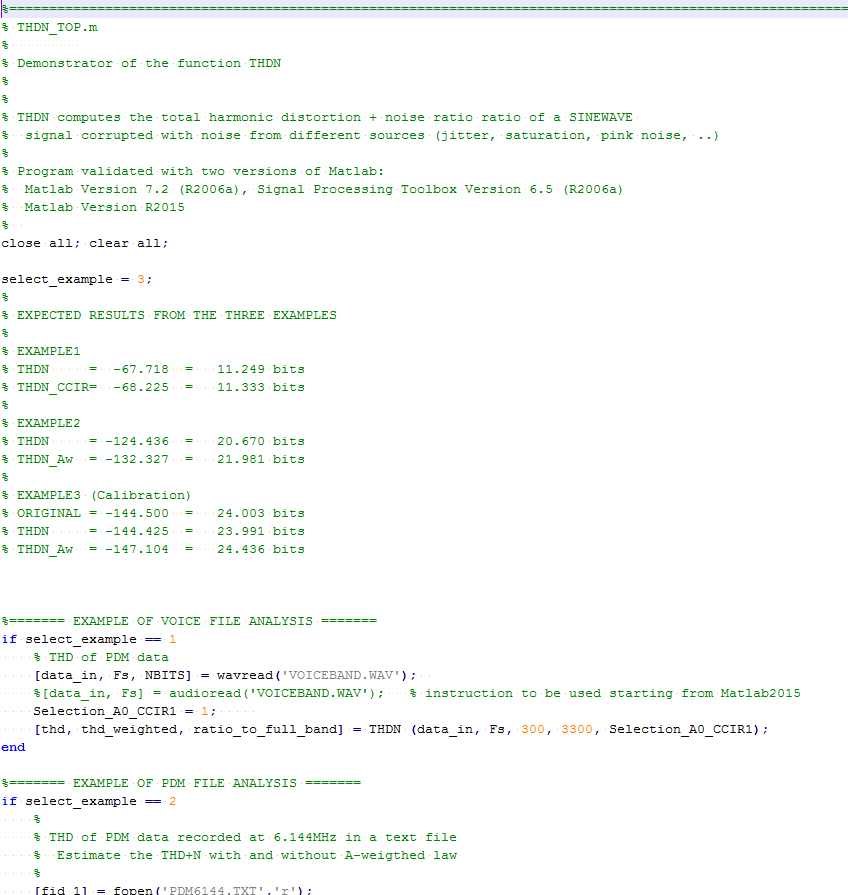